Социально-психолого-педагогическая служба КШДС № 33
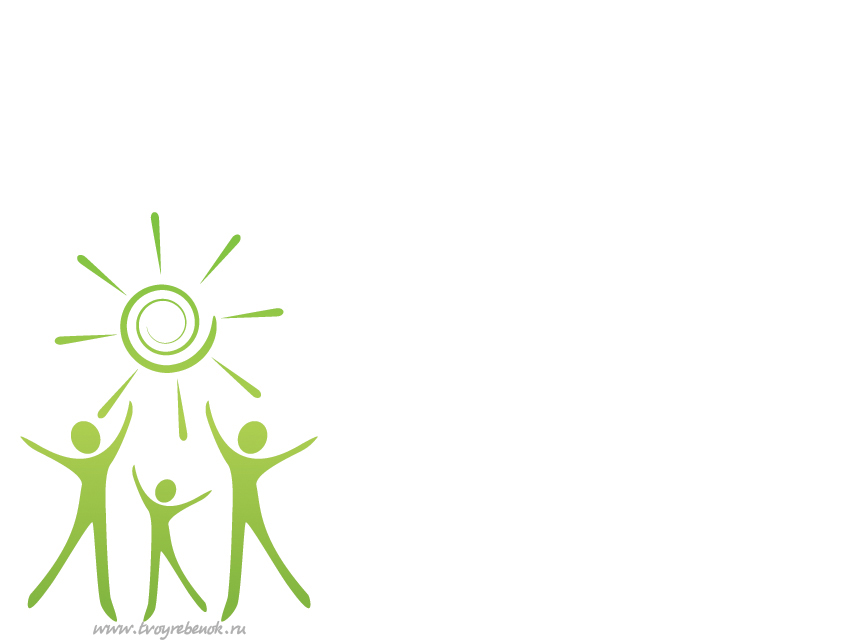 Наш девиз:
«Не ученик для школы, а
 школа для ученика»


                       2014-2015 учебный год
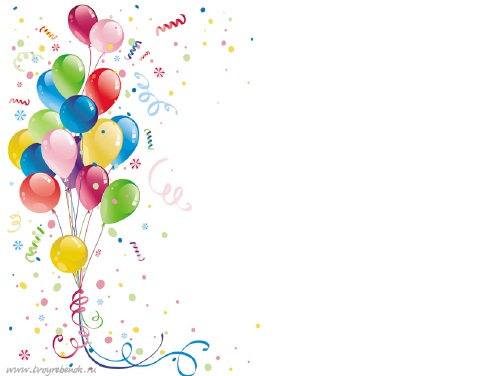 Социально-психолого-педагогическая служба:педагоги-психологи Кострова Кристина Вадимовна и Малиновская Елена Ивановна, социальный педагог Кондрашева Диана Кайратовна
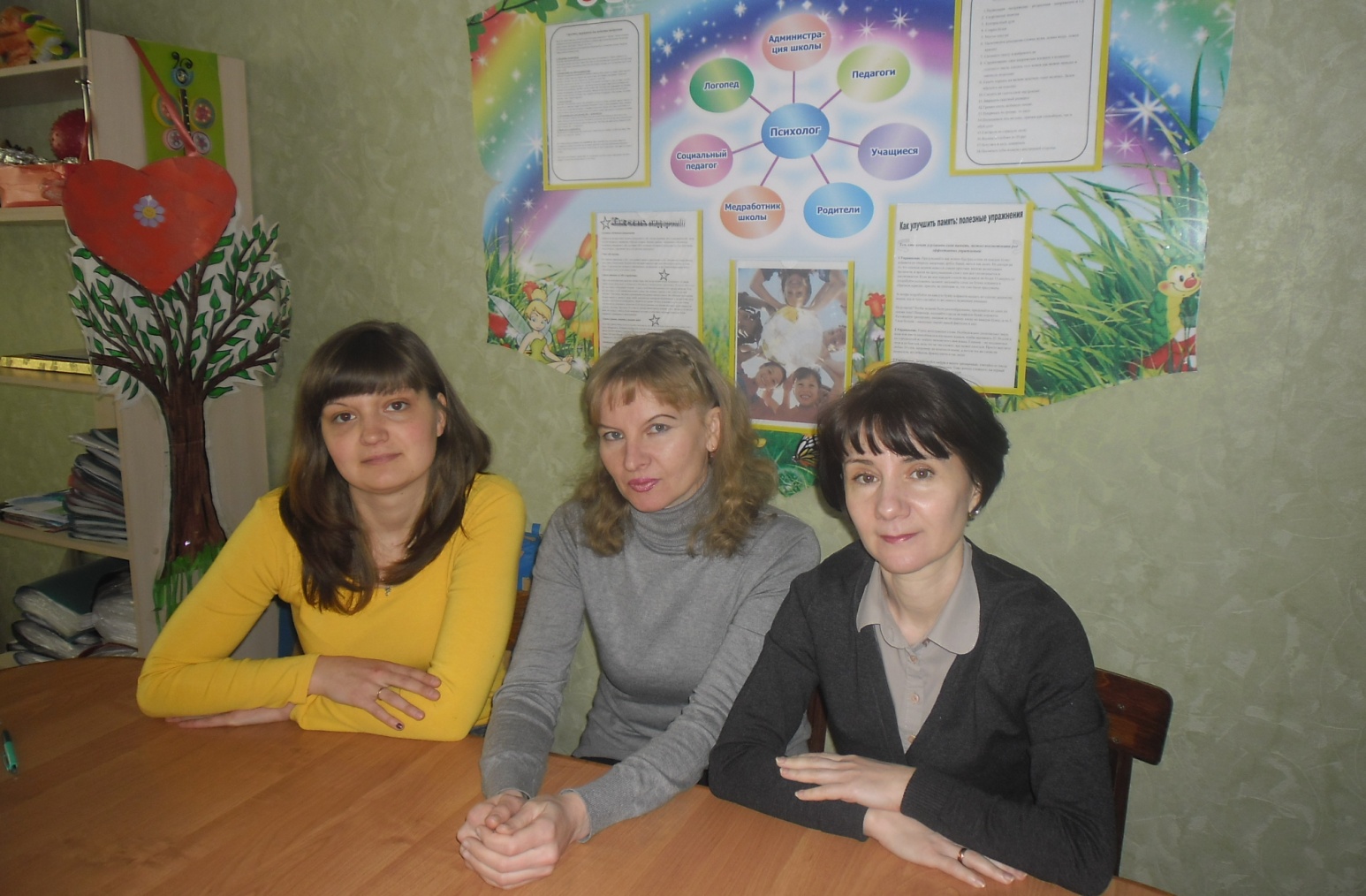 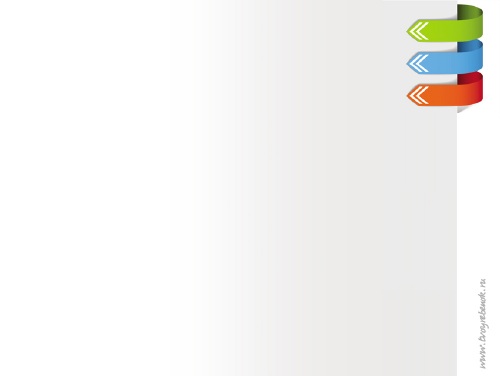 Основные документы, используемые в работе СППС
Положение СППС (социально-психолого-педагогической службы)
План коррекционно-развивающих занятий с учащимися, состоящими на учетах.
Социально-психологическая карта класса
Индивидуально -  образовательный маршрут  (ИОМ)
Индивидуальная социально-психологическая карта учащегося
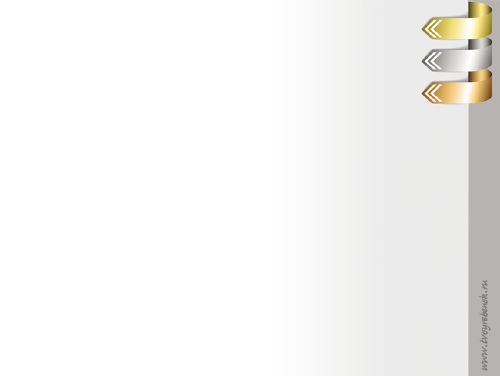 План коррекционно-развивающих занятий построен с учетом развития функциональной грамотности учащихся, где основной формой организации является создание проблемных ситуаций.
Основная цель коррекционно-развивающих занятий - это социализация подростка в обществе, помощь в определении своей жизненной позиции,  формирование моральных и ценностных принципов.
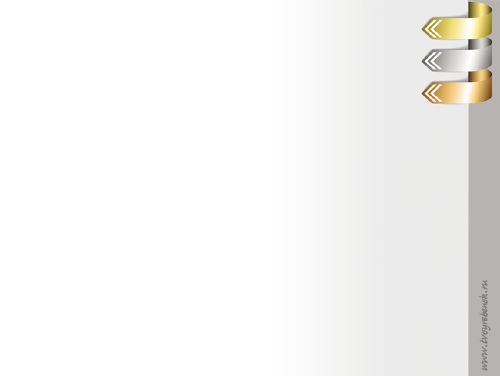 Задачи:
создать психологически комфортные условия для успешной социализации личности подростка;
- помочь учащимся познать себя, свои индивидуально-личностные особенности;
- развивать коммуникативные умения учащихся в условиях позитивного творческого общения;
- создать условия для развития межличностной культуры общения.
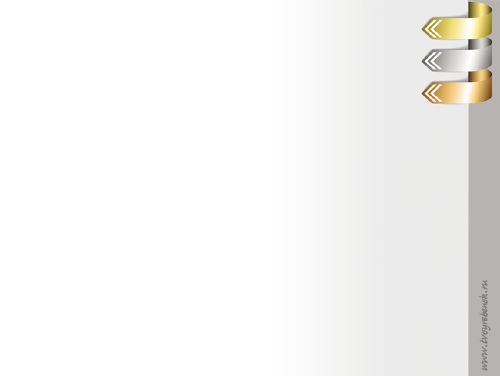 Самой эффективной формой работы с данной группой учащихся является групповая форма работы, так как большинство эффективных изменений в установках и поведении людей происходит в групповом, а не в индивидуальном контексте, и в группе личность может обнаружить и изменить какие-то свои установки, выработать новые формы поведения и увидеть себя так, как его видят другие.
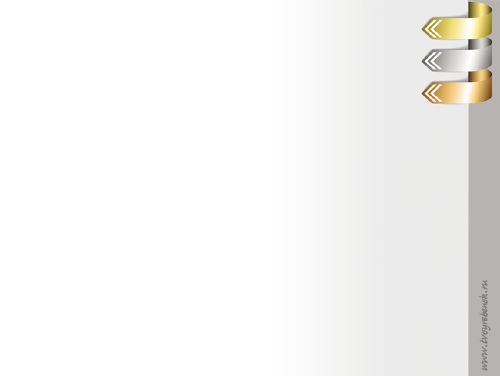 Разработаны социально-психологические карты для каждого класса, в которых отслеживаются учащиеся с какими-либо отклонениями в поведении (краткая характеристика поведения)

     На основании данных карт была сделана выборка  учащихся, состоящих на всех видах учета («группа риска»,    ГДН, ВШК) и учащихся с ярко выраженными признаками девиации. 
      Всего 16 человек (две группы по 8 человек).
 
В индивидуальных социально-психологических картах отслеживаются следующие показатели:
      - мотивы, интересы, склонности
      - особенности характера и поведения на начало года, промежуточный контроль в конце 1-го полугодия, на конец года.
Методы активного обучения, направленные на развитие личностных способностей, творческое мышление и способность самостоятельно принимать решения
- ЗХУ (Знаю – Хочу знать – Узнал), «Аллея совести», «Круглый стол», «Спиной к спине», «Карусель», «Коллаж», «Колесо последствий», «Творческая матрица», стратегия Исикавы, стратегия Рыбьей Кости, «Гигантские шаги», «Параллельные линии», «Линии жизни», «Внутренние фильмы» и т.д.
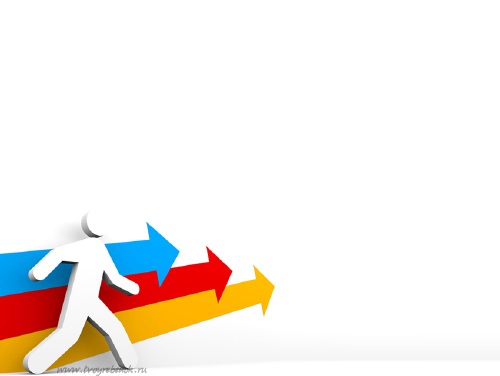 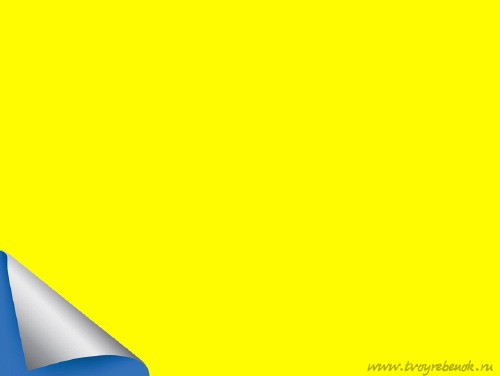 Метод «Аллея совести» был использован на серии коррекционно-развивающих занятий «Учусь говорить «нет».
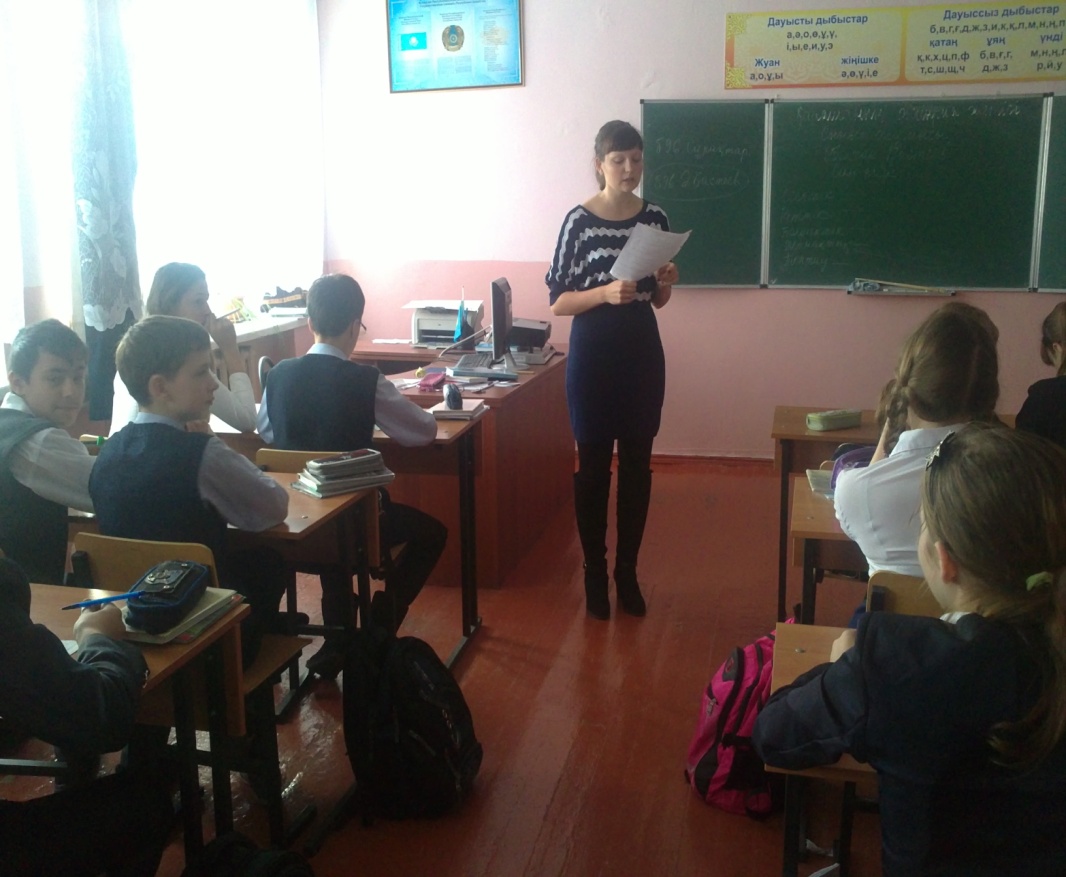 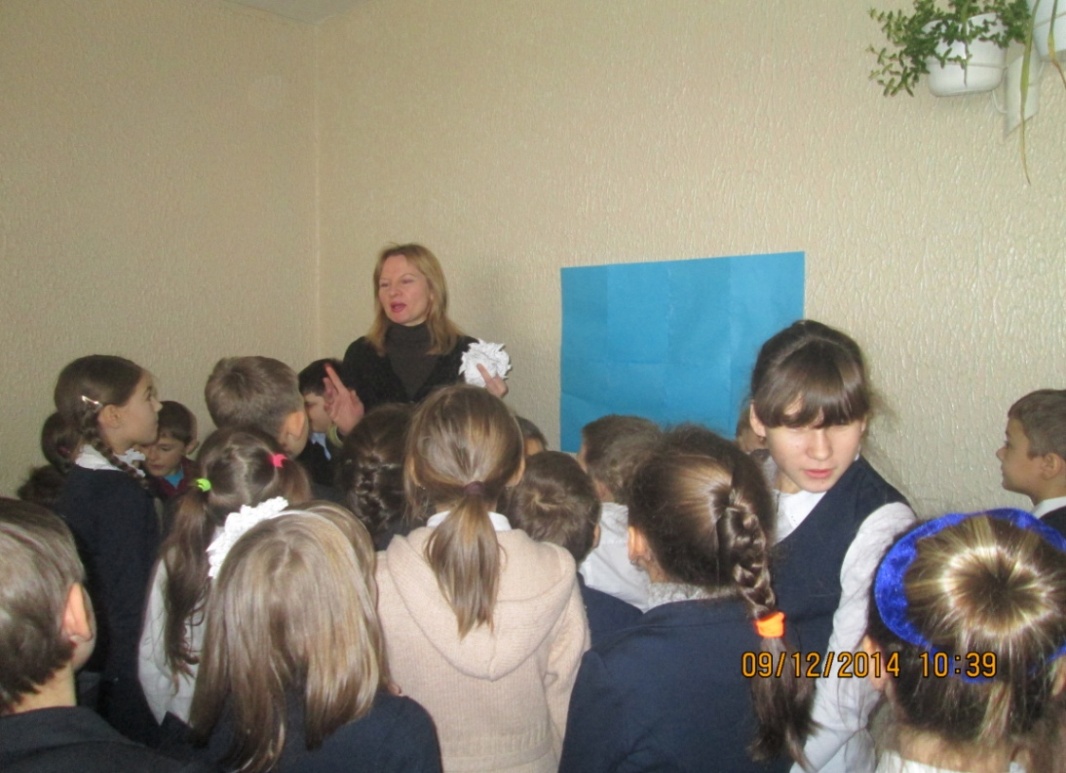 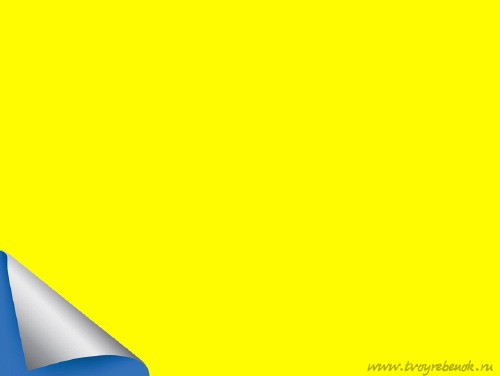 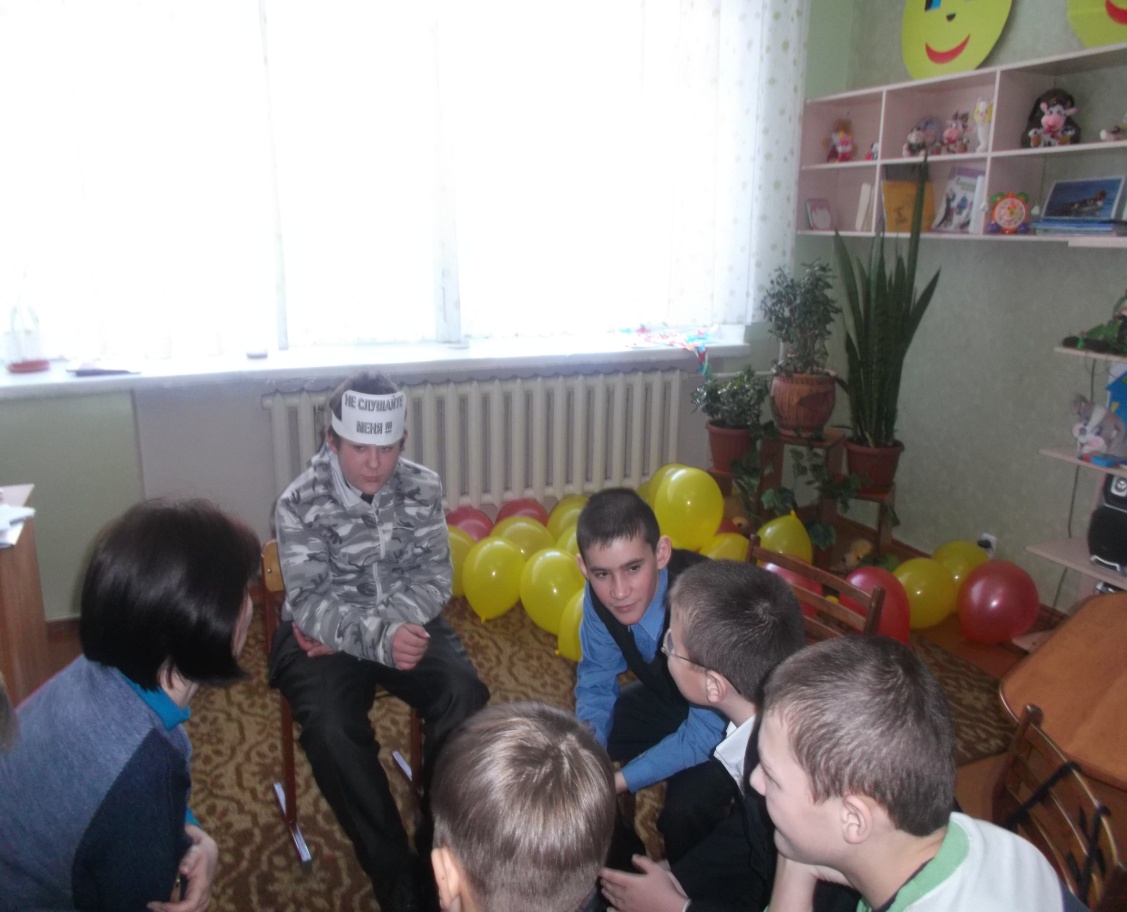 Метод «Коронованная особа»
был использован на серии коррекционных занятий  «Учимся общаться».
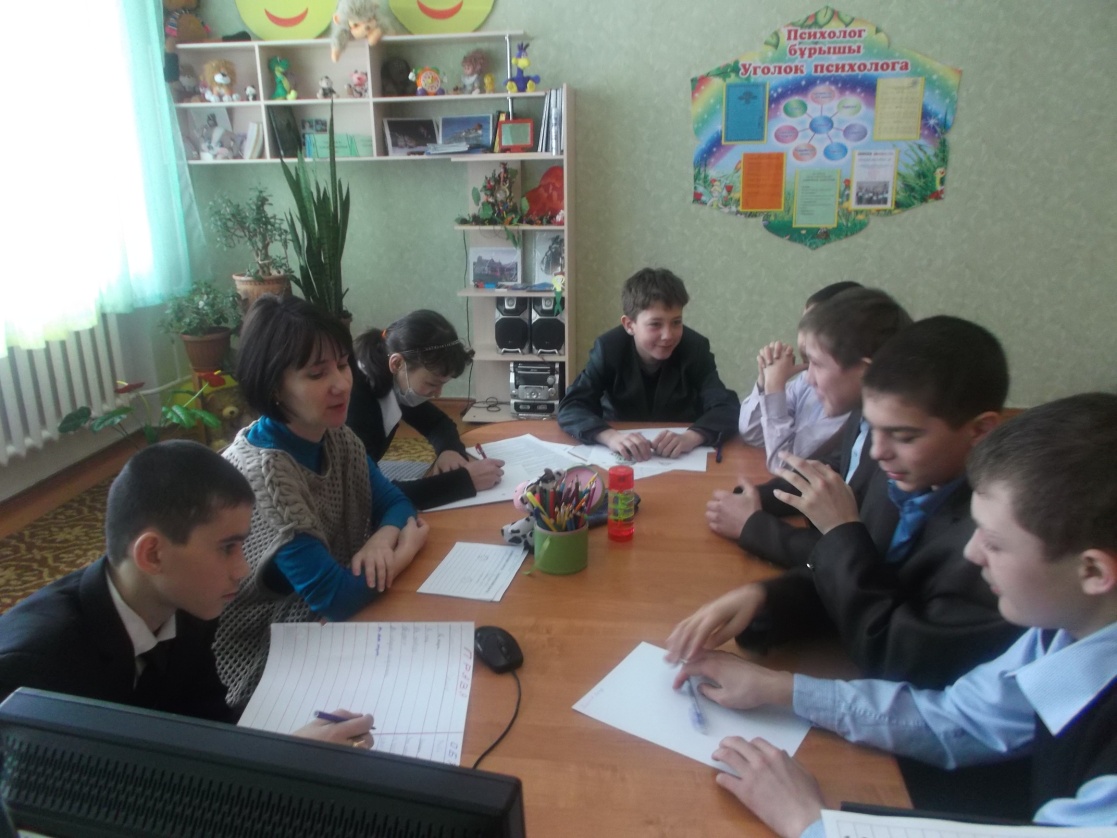 «Круглый стол»
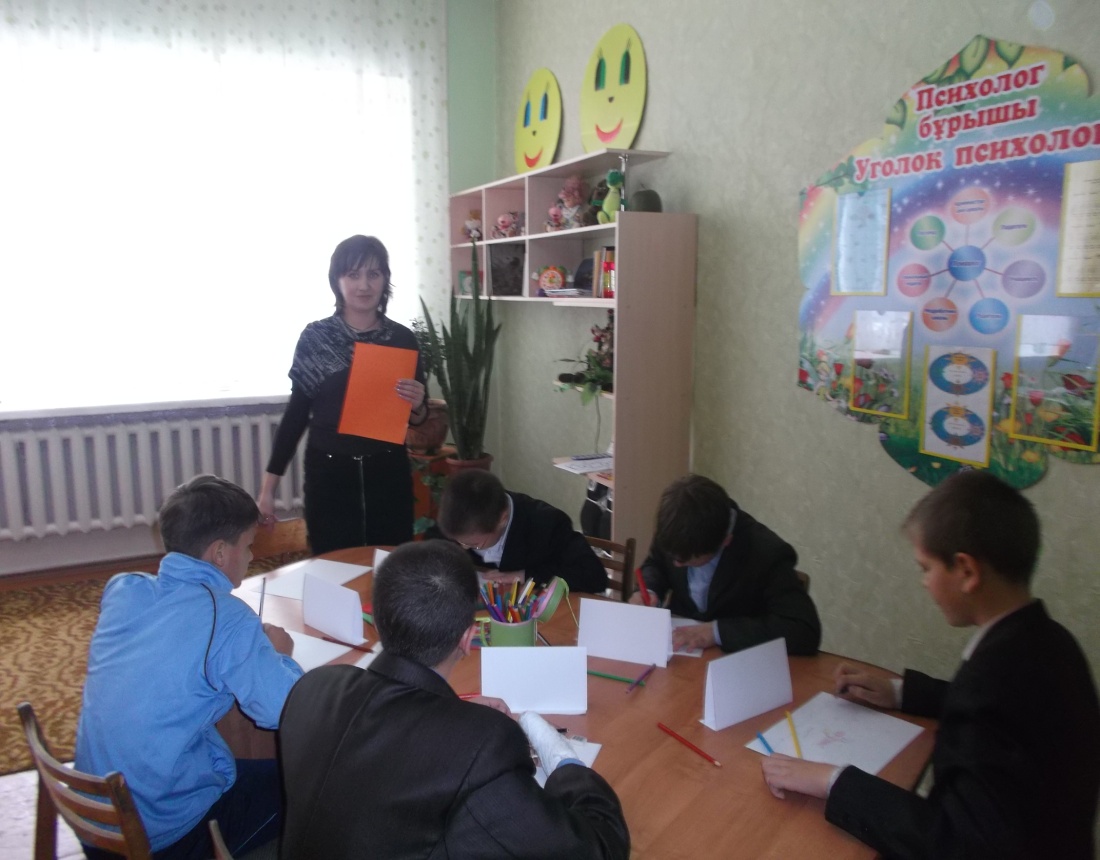 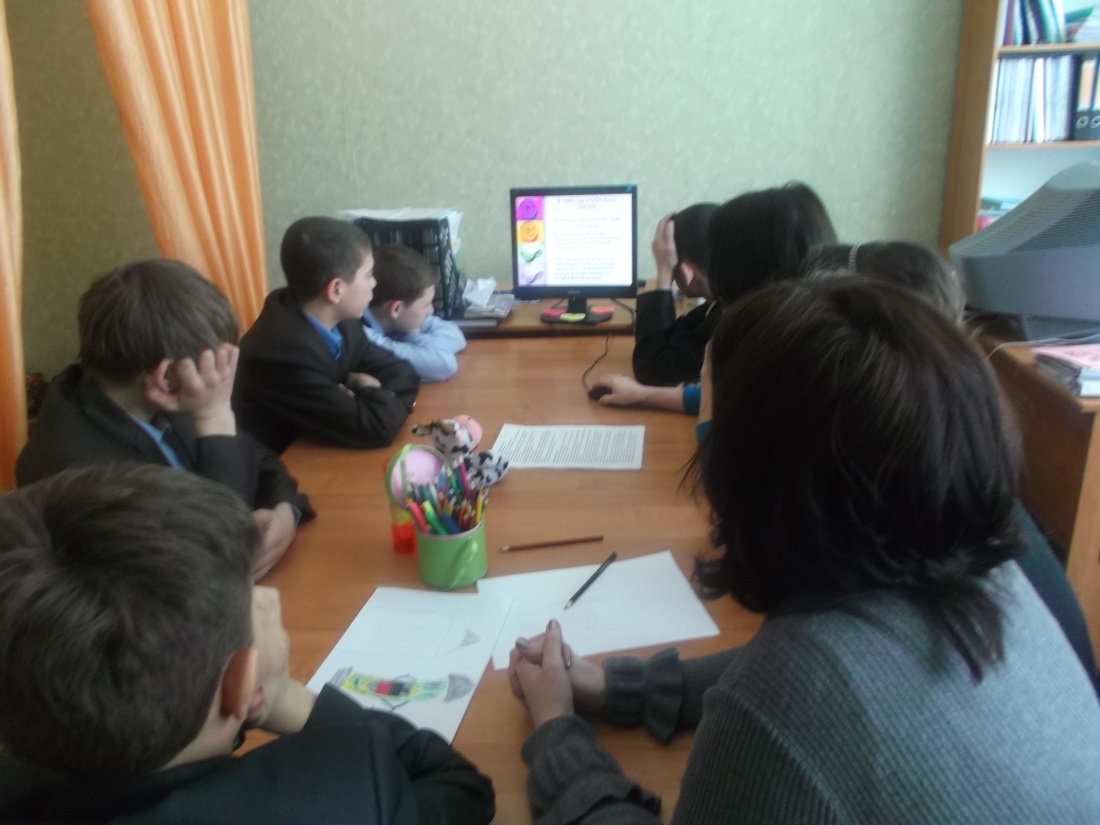 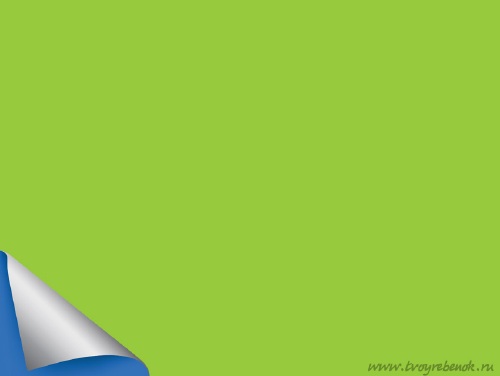 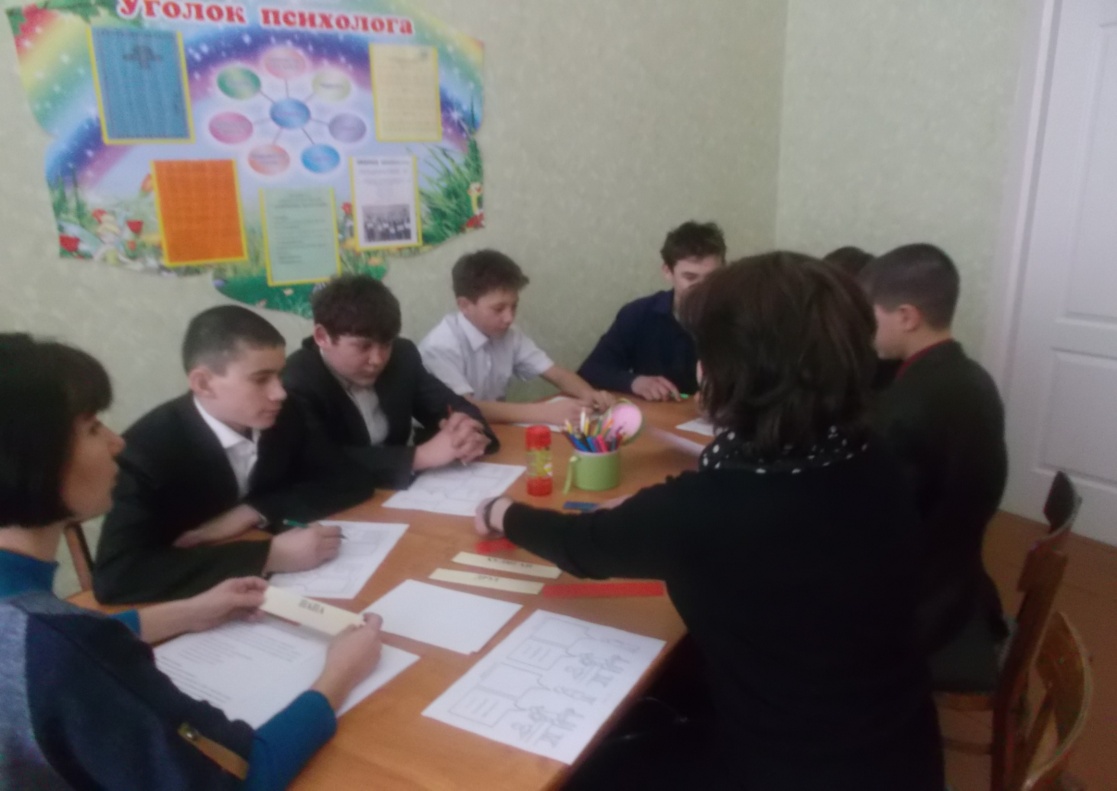 «Параллельные линии»
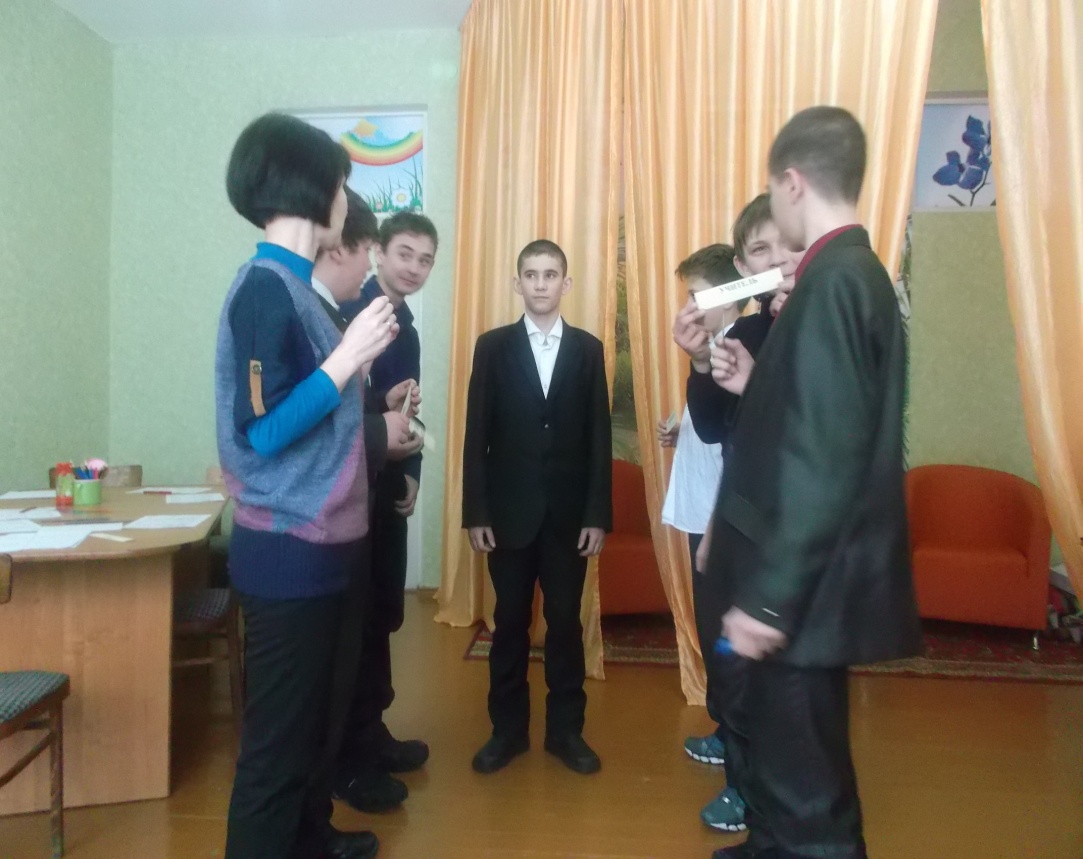 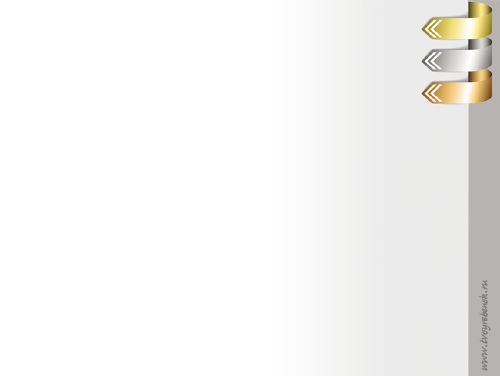 Каждое занятие построено с учетом требований к развитию функциональной грамотности:
    знание – понимание – применение – систематизация и обобщение. 
    Учащиеся получают информацию  по определенной теме (знания) - обсуждают, рассуждают, спорят (понимание)  – создание проблемной ситуации (применение)  - рефлексия (систематизация и обобщение).
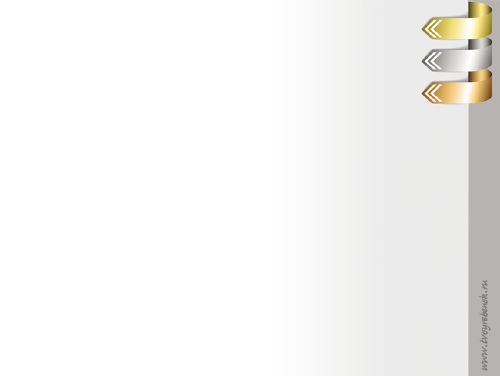 Мониторинг формирования основных качеств учащихся, посещающих коррекционно-развивающие занятия
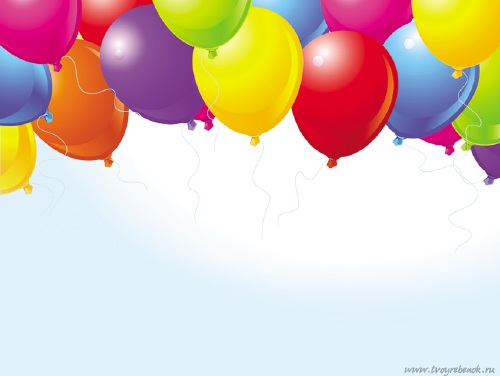 Желаем успехов в работе!